Claim Interpretation: Broadest Reasonable Interpretation (BRI) and the Plain Meaning of Claim Terms
[Speaker Notes: This USPTO Legal Training Module will cover the topics of interpreting claim terms and making the record clear regarding claim clarity.  This fifth installment of training on claim clarity focuses on the broadest reasonable interpretation of claims when 35 U.S.C. 112(f) is not invoked, and when the plain meaning of claim terms should be used. The previous four modules focused on the interpretation of claim limitations when 35 U.S.C. 112(f) is invoked.]
Goals
Ensure that issued claims have clear boundaries
Provides public notice of the scope of protection
Reduces risk of infringement and encourages innovation
Ensure claim scope is properly established during prosecution by construing the claim under the broadest reasonable interpretation (BRI) using the plain meaning of terms, when appropriate
Using the BRI reduces the possibility that issued claims will be interpreted more broadly than justified
Make the record clear during prosecution by explaining the claim interpretation, as necessary
2
[Speaker Notes: The primary goal of this training is to ensure that issued claims have clear boundaries. When a claim has well defined boundaries, the public is provided with clear notice of the scope of protection, which reduces the risk of infringement and encourages innovation. During this training, we will review techniques for claim interpretation and ways to make the interpretation clear in the prosecution record, which can assist in understanding the scope of granted claims. By this, inventors operating in the same or similar technology area can more easily evaluate what subject matter is patented and what is free to use.

Another goal is to ensure that the claim scope is properly established during prosecution by construing the claim under the broadest reasonable interpretation (also called the BRI).  The previous modules addressed BRI when a claim has limitations that invoke 112(f).  This module addresses establishing the BRI of claims that do not use limitations that invoke 112(f), but rather use claim terms that should be given their plain meaning unless the term is given a special definition in the specification of the application.  Using the BRI during examination reduces the possibility that issued claims will be interpreted more broadly than justified. 

An additional goal is to make the record clear during prosecution by explaining the claim interpretation, as necessary.  This is important because a clear prosecution record can later inform the public, the PTAB, and the courts regarding what the applicant and the examiner understood to be the meaning of a specific term in a claim.]
Informative Claim Interpretation
Clarity of claim terms in granted patents is improved when the interpretation of claim terms is explained in Office actions
Early explanation of the examiner’s interpretation will allow the applicant to clarify the meaning of a term, amend the claim, and/or provide a more effective response to any rejections, thus leading to more efficient prosecution
The prosecution record will provide a map for the public to understand the boundaries of the patent protection
The PTAB and courts will be informed as to what the examiner and the applicant understood the claims to mean
3
[Speaker Notes: Clarity of claim terms in granted patents is improved when the interpretation of claim terms is explained in Office actions.  Early explanation of the examiner’s interpretation will allow applicant to clarify the meaning of a term, amend the claim, and/or provide a more effective response to any rejections, thus leading to more efficient prosecution.  

By explaining on the record the meaning of a claim term, the examiner can focus the prosecution issues so that applicant can provide a clear response to any prior art rejections, as well as any rejections based on issues arising under 35 U.S.C. 112 or 101.

By clarifying claim scope on the record during patent prosecution, the public, including competitors, will have a better understanding of the patent protection granted.  

Additionally, discussions of claim construction in the prosecution record will inform the PTAB and the courts as to how the examiner and the applicant viewed the claim terms when the patent issued.  It is important to provide a clear prosecution record because during post-grant proceedings and litigation the prosecution record serves as a source of information for claim interpretation.]
Broadest Reasonable Interpretation
Broadest Reasonable Interpretation (BRI) is always used to interpret claims under examination
112(f) places a limit on how broadly a 112(f) claim limitation may be interpreted
The corresponding structure/materials/ acts disclosed in the specification must be considered in determining the BRI of a 112(f) claim limitation
4
[Speaker Notes: This module addresses claims limitations that do not invoke 35 USC 112(f). 

Claims limitations that do invoke 35 USC 112(f) have been treated in previous modules.  Section 112(f) is not an “exception” to broadest reasonable interpretation, but rather 112(f) simply places a limit on how broadly a means or step plus function claim limitation may be interpreted.  Specifically, for 112(f) claim limitations, the corresponding structure, materials, or acts disclosed in the specification must be considered in determining the broadest reasonable interpretation of the claim limitation.

As discussed previously, this module addresses claim limitations that do not invoke 35 USC 112(f), and the remainder of this module pertains only to claim limitations that do not invoke 35 USC 112(f).]
Broadest Reasonable Interpretation
For a claim limitation that does not invoke 112(f)
The claim terms are given the broadest interpretation that is consistent with their plain meaning in light of the specification as understood by one of ordinary skill in the art
The plain meaning is the ordinary and customary meaning to those skilled in the art
See MPEP § 2111.
5
[Speaker Notes: Claim terms that do not invoke 112(f) should be given the broadest interpretation that is consistent with the plain meaning of the term and what applicant has indicated the scope of the term to be as found in the specification.

The perspective regarding plain meaning is from one of ordinary skill in the art.  This means that one of ordinary skill in the art would construe the claims using the ordinary and customary meaning in light of the specification.  

As discussed previously, more detailed guidance on claim interpretation and the broadest reasonable interpretation of claims can be found in section 2111 of the MPEP.]
Broadest Reasonable Interpretation
Comparison of non-112(f) and 112(f) claim limitations









See MPEP 2111 & 2181
6
[Speaker Notes: This chart compares claim limitations that do not invoke 112(f) and claim limitations that do invoke 112(f ) with respect to their broadest reasonable interpretation.

The terms in a claim limitation that does not invoke 112(f) should be given their broadest interpretation consistent with the specification as it would be understood by one of ordinary skill in the art. 

As discussed in previous modules, 112(f) is invoked when the applicant drafts the claim using certain functional language.  In that case, the claim limitation covers corresponding structure or acts in the specification and their equivalents.]
Plain Meaning
A claim term is interpreted in view of—

the other words of the claims, the specification and drawings, and 

the prior art (prior art patent and published applications, trade publications, and dictionaries)
7
[Speaker Notes: We look to the plain meaning of the terms of the claims themselves.  The specification is still relevant in that it serves as a glossary to define the terms that appear in the claims.  It may also indicate that a claim term has a special definition, which will be discussed later.

When interpreting a claim, the claim must be considered “as a whole” which means that limitations are read in the context of the entire claim.  Interpreting the claim as a whole means that limitations are considered in light of the specification not in a vacuum, but in the context of the entire claim.

When looking at the specification for determining plain meaning of a claim term, the specification includes the written description, claims, and the drawings.  It is also appropriate to look to how the claim term is used in the prior art, which includes prior art patents, published applications, trade publications, and dictionaries.]
Plain Meaning
The specification (including claims) and drawings are the best source for determining the meaning of a claim term

The prior art may also be used to determine the meaning of a claim term, 
Any meaning from the prior art must be consistent with the use of the claim term in the specification and drawings
8
[Speaker Notes: The specification (which includes the claims) and drawings are the best or primary source for determining the meaning of a claim term. The specification is the glossary for the terms in the claims.

It is also appropriate to look to how the claim term is used in the prior art, which as discussed previously includes prior art patents, published applications, trade publications, and dictionaries.  Any meaning of a claim term taken from the prior art must be consistent with the use of the claim term in the specification and drawings.]
Plain Meaning
Interpreting claim terms in light of the other words of the claim, and the specification and drawings
The specification is used to interpret the meaning of the terms that appear in the claims
It is not appropriate to incorporate limitations from the specification which are not recited in the claim itself
9
[Speaker Notes: As discussed previously, claims terms should be given the broadest reasonable interpretation that is consistent with how the term is used in the specification.

While the specification informs the meaning of the terms in the claim, it is not appropriate  to incorporate limitations from the specification which are not recited in the claims themselves.  

When an applicant indicates that there is a preferred embodiment, care should be taken to determine whether the portion of the specification being consulted to determine the meaning of the claim term is describing an attribute that is necessary  to the invention or simply an attribute of the preferred embodiment.  A claim term can be broader than a preferred embodiment, even if  only one preferred embodiment is disclosed. Although it is understood that a search of the prior art for such a preferred embodiment may be advisable, to import those preferred embodiments into the scope of the claim is not proper.

Note that this contrasts with the treatment of a 112(f) claim limitation, where the claim limitation covers the corresponding structure, materials, or acts disclosed in the specification and their equivalents.]
Exceptions to Plain Meaning
The specification must be consulted to ascertain whether there is a special definition for a claim term

The terms in a claim limitation are not given their plain meaning when the specification provides a special definition for the term (applicant acting as lexicographer or disavowal)
10
[Speaker Notes: Although plain meaning means the ordinary and customary meaning given to a claim term by one of ordinary skill in the art, the specification must be consulted to determine whether it provides a special definition for a claim term.

The specification may provide a special definition for one or more claim terms.  A special definition for a claim term may be more expansive or simply different  than the plain meaning of the claim term.  A special definition for a claim term may also be more restrictive than the plain meaning of the claim term, which is referred to as a disavowal of claim scope.


When given their plain meaning when the specification provides a special definition for the term (applicant acting as lexicographer or disavowal)
The terms in a claim limitation are not given their plain meaning when the specification provides a special definition for the term (applicant acting as lexicographer or disavowal)]
Presumption of Plain Meaning
There is a presumption that terms in a claim are given their plain meaning

A claim term having a special definition (acting as lexicographer or disavowal) is an exception to this presumption that must be-- 
Clear and intentional
Presented in the specification as filed
11
[Speaker Notes: The presumption is that, where 112(f) is not invoked, claim terms are given their plain meaning.  However, an applicant is generally permitted to act as his or her own lexicographer and provide a special definition for a claim term in the specification as filed.

If an Office action has issued where the plain meaning of the claim terms was used, applicant may point out that the term has been given a special definition.  Since there is a presumption that claim terms are given their plain meaning, and the use of special definitions is an exception, the applicant must point to where the specification as filed provide a clear and intentional use of a special definition for the claim term to be treated as having a special definition.

An applicant may not add a special definition or disavowal after the filing date of the application.  However, an applicant may point out or explain in remarks where the specification as filed contains a special definition or disavowal.]
Broadest Reasonable Interpretation
BRI does not mean broadest possible interpretation 

The interpretation of a term must be consistent with the specification and how the term is commonly used in the art.
12
[Speaker Notes: When applying BRI, one is not contemplating the broadest possible interpretation.  Rather, the meaning given to a claim term must be consistent with the ordinary and customary meaning of the term (unless the term has been given a special definition in the specification), and must be consistent with the use of the claim term in the specification and drawings.  Again, it is important to draw a distinction between looking to the specification to inform the meaning of terms that are actually in the claim, and adding limitations from the specification that do not themselves find support in the claims.]
Broadest Reasonable Interpretation
The meaning or scope of claim terms should be clarified if necessary with explanatory remarks in the Office action 
This will provide a clear record of what the examiner understands the claim terms to mean

If the meaning or scope of claim terms is not clear, then a rejection as to clarity/indefiniteness under § 112(b) should be considered.

See MPEP § 2173 concerning rejections under § 112(b) when a claim does not particularly point out and distinctly claim the invention
13
[Speaker Notes: When necessary to make the record clear, the meaning of claim terms should be clarified in the text of an Office action.  This means that when applying prior art and a term is interpreted in such as way that the art would apply, the Office action should explicitly explain how the claim is being interpreted such that it is not patentable over the applied prior art.

There may be circumstances where a term is not clear and leads to the scope of the claim being unclear.  If this occurs, then a rejection under 112(b) for lack of clarity or indefinite should be made.  Remember, however, that “breadth of a claim is not to be equated with indefiniteness.”]
Meaning of Claim Term Flow Chart
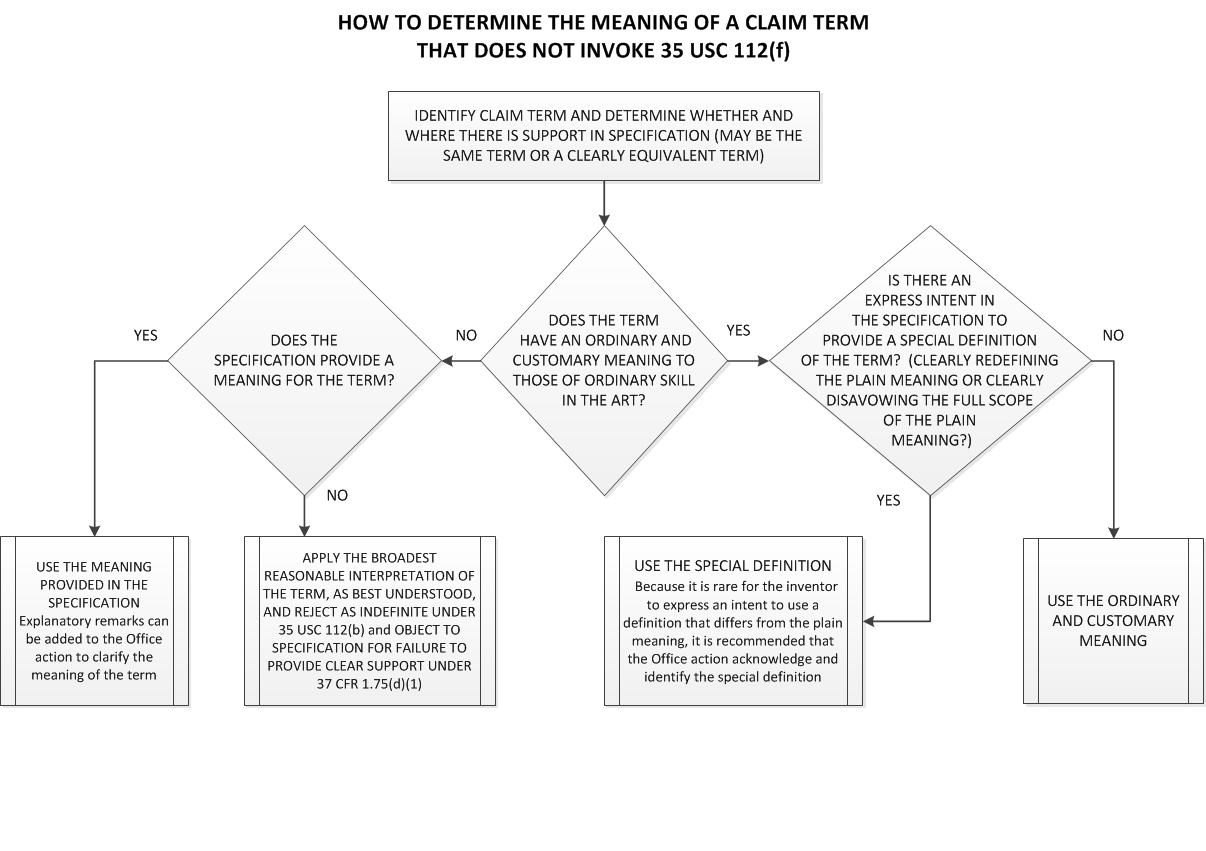 Claim Interpretation
14
[Speaker Notes: This flow chart indicates the decisions that one would follow in order to ascertain the proper claim interpretation based on the plain meaning definition of BRI.  With each decision in the flow chart, a different path may need to be taken to conclude whether plain meaning applies or a special definition applies.

The first question is to determine whether a claim term has an ordinary and customary meaning to those of ordinary skill in the art.  If so, then check the specification to determine whether it provides a special definition for the claim term. If the specification does not provide a special definition for the claim term, apply the ordinary and customary meaning to the claim term.  If the specification provides a special definition for the claim term, use the special definition.  However, because there is a presumption that claim terms have their ordinary and customary meaning and the specification must provide a clear and intentional use of a special definition for the claim term to be treated as having a special definition, the Office action acknowledge and identify the special definition in this situation.

Moving back to the first question, if a claim term does not have an ordinary and customary meaning, check the specification to determine whether it provides a meaning to the claim term.  If no reasonably clear meaning can be ascribed to the claim term after considering the specification and prior art, apply the broadest reasonable interpretation to the claim term as it can be best understood.  Also, the claim should be rejected under 35 USC 112(b) and the specification objected to under 37 CFR 1.75(d).

If the specification provides a meaning for the claim term, use the meaning provided by the specification.  It may be appropriate for the Office action to clarify the meaning acknowledge and identify the special definition in this situation.]
Example 1 (In re Morris)
In re Morris, 127 F.3d 1048 (Fed. Cir. 1997)

The claim was directed to an acoustic isolator for a disc drive, having “at least one acoustic compliance area integrally formed as a portion of a selected area of the support member.”  
The reference had an elastomeric pad formed of foam rubber fixed to the support.
The appellant argued that the acoustic compliance area must be a one-piece or unitary part of the support member or housing.
15
[Speaker Notes: The first example is the 1997 Federal Circuit decision In re Morris.  The invention in Morris was an acoustic isolator for a disc drive.  Disc drives use internal motors attached to the housing to drive the disc.  These motors cause vibration which is transmitted to the housing, which is particularly problematic when the resonant frequency of the motor matches the natural frequency of the housing.  The prior art addressed this problem by including an annular elastomeric pad between the motor and the housing to absorb vibrations.  The Morris invention is to thin-out a portion of the motor casing where the motor is attached to the housing.   This thinned out area, referred to as a compliance area, absorbs the vibration of the motor without transmitting it to the housing.  This eliminates the need for an additional part, the annular elastomeric pad, which is important in the cost and space sensitive disc drive industry.

The claim limitation in question required a disc drive having “at least one acoustic compliance area integrally formed as a portion of a selected area of the support member.”  The examiner applied a reference having an elastomeric pad formed of foam rubber fixed to a support or housing as meeting this claim limitation as the phrase “integrally formed” encompasses multi-piece structures fastened together. 

The appellant argued that the acoustic compliance area integrally formed as a portion of a selected area of the support member must be a thinned-downed portion of the support member or housing, as the claims requires that the acoustic compliance area be a portion of the support member or housing.]
Example 1 (In re Morris) (continued)
In re Morris, 127 F.3d 1048 (Fed. Cir. 1997)

The Federal Circuit noted that the specification did not use the phrase integrally formed and thus—
The specification provides no special definition for this term, and 
The term “integrally formed” takes its ordinary meaning
The term integral does not require one-piece or unitary construction (per numerous prior CCPA decisions).
Also, an object may be a “portion” of a structure and still be removable from that structure.
16
[Speaker Notes: The Federal Circuit in Morris noted that the specification nowhere uses the phrase integrally formed.  This term was added to the claim by amendment.

The Federal Circuit thus held that specification provided no special definition for the term “integrally formed,” and that in the absence of any special definition, the term “integrally formed” takes its ordinary meaning.  

The Federal Circuit (like the Board) then cited numerous CCPA decisions holding that the term integral does not require one-piece or unitary construction.  

The Federal Circuit also noted that an object may be a “portion” of a structure and still be removable from that structure.]
Example 2 (In re Bigio)
In re Bigio, 381 F.3d 1320 (Fed. Cir. 2004)

The claim was directed to a “hair brush.”
The references were toothbrushes, which together meet all of the limitations of the claims.
The appellant argued that the phrase “hair brush” is limited to brushes that may be used for human hair on the scalp.
17
[Speaker Notes: The second example is the 2004 Federal Circuit decision In re Bigio.   The invention in Bigio is a hair brush and the claim limitation in question in Bigio is “hair brush.”  The examiner applied a combination of prior art toothbrushes, which together meet all of the limitations of the claims.
The appellant argued that the phrase “hair brush” is limited to brushes that may be used for human hair on the scalp.]
Example 2 (In re Bigio) (continued)
In re Bigio, 381 F.3d 1320 (Fed. Cir. 2004)

The Federal Circuit held that the phrase “hair brush” is not limited to scalp hair, but may also include other facial hair.  

The Federal Circuit stated that the USPTO should not limit broad terms in a claim based upon passages from the specification absent an express disclaimer of the broader definition of the term.
18
[Speaker Notes: The Federal Circuit held that the phrase “hair brush” is not limited to scalp hair, but may also include other facial hair.  

The Federal Circuit also noted that the CCPA previously recognized the structural similarity between a toothbrush and hair brush, characterizing the differences between a hair brush and a toothbrush as mere changes of size and substitution of material of the most obvious kind. 

 The Federal Circuit stated that while the specification discusses the invention as a hair brush for brushing scalp hair, the USPTO should not limit broad terms in a claim based upon passages from the specification absent an express disclaimer of the broader definition of the term.]
Example 3 (In re Skvorecz)
In re Skvorecz, 580 F.3d 1262 (Fed. Cir. 2009)

The claim was directed to chafing tray, having a wire chafing stand with “at least two wire legs,” including “a plurality of offsets located either in said upright sections of said wire legs or in said first rim for laterally displacing each wire leg . . . . .”
The reference had two wire legs with one wire leg including a pair of offsets.
The Board stated that the term “comprising” allowed for the second wire leg not having an offset.
19
[Speaker Notes: The third example is the 2009 Federal Circuit decision In re Skvorecz.  The invention in Skvorecz was a chafing tray, a tray for maintaining hot food outside of a kitchen.  Chafing trays are commonly stored and transported in a nested arrangement, but the nested chafing trays of the prior art tend to wedge together and become difficult to separate.  The Skvorecz invention is to include offsets on the upper ends of the tray legs to space the trays when they are in a nested arrangement, which avoid the wedging problem.

The claim limitation in question required a wire chafing stand with “at least two wire legs,” that to facilitate nesting of multiple chafing stands includes “a plurality of offsets located either in said upright sections of said wire legs or in said first rim for laterally displacing each wire leg . . . . .”

The examiner and Board applied a reference having a chafing stand with two wire legs where one of the wire legs included a pair of offsets located in its upright portion.  

The Board stated that the use of the term “comprising” allowed for the reference to include a second wire leg not having an offset, since the first wire leg included the offset required by the claim.]
Example 3 (In re Skvorecz) (continued)
In re Skvorecz, 580 F.3d 1262 (Fed. Cir. 2009)

The appellant argued that the phrase “said wire legs” (plural) and “each wire leg” required that each wire leg have an offset. 

The Federal Circuit stated that the USPTO may not disregard the requirement that each wire leg of the reference have an offset to anticipate the claim.
20
[Speaker Notes: The appellant argued and the Federal Circuit agreed that the phrase “said wire legs” (plural) and “each wire leg” required that each wire leg of the reference have an offset.

The Federal Circuit stated that neither the principle of broadest reasonable interpretation nor the use of the open-ended transition phrase “comprising” permitted the USPTO to disregard the requirement that each wire leg of the reference have an offset to anticipate the claim.]
How Proper Claim Interpretation leads to Clarity
A detailed and informative claim interpretation that is clearly set forth in the record will benefit the applicant and the public by:

reducing guesswork in responding to the Office action;

clearly setting forth the protection afforded the applicant; 

providing a clear file history that would prevent or reduce unnecessary litigation, interferences, reissues, ex parte reexaminations, inter partes reviews, supplemental examinations, and post-grant proceedings; and

providing public notice as to how the claim was interpreted during examination.
21
[Speaker Notes: When the meaning of a term is sufficiently fleshed out during patent prosecution, the written record will inform applicant about how to respond to objections and rejections made in an Office action.  

Clear details about claim terms assist the public in understanding what has been protected by the patent.  

Clear discussions of claim interpretation may clarify or even pre-empt arguments on claim construction during patent litigation, interferences, reissues, reexaminations, inter partes reviews, supplementation examinations and post-grant proceedings.

The written record created by the examiner and the responses of the applicant will provide public notice on claim scope.]
Summary
Claim interpretation requires utilizing BRI
BRI in context of plain meaning means limitations from specification not imported into claim
Claim terms are given their plain meaning, the ordinary and customary usage of the term by those of ordinary skill in the art, unless there is a special definition (lexicography or disavowal)
Informative claim interpretation increases the clarity of the Office Action and benefits the Applicant, Public and the Examiner
22
[Speaker Notes: The very nature of using words to describe an invention is imprecise.  Clarifying the record regarding claim terms assists in reaching a common understanding of claim construction between the examiner and the applicant during the prosecution process. It is important to remember that every case turns on its own set of particular facts.  There are no “magic” words and every claim must be analyzed in light of its supporting disclosure and the state of the relevant art.

During examination, claims are given their broadest reasonable interpretation, which means that any claim language which does not invoke 112(f) should be considered along with the corresponding structure or acts in the  specification and their equivalents.  After consideration of the 112(f) definition of BRI, examiners then turn to plain meaning and review of the specification for exceptions to plain meaning, that is, lexicography or disavowal of claim scope.

During examination, claims are given their broadest reasonable interpretation, which means that any claim language which invokes 112(f) should be considered along with the corresponding structure or acts in the  specification and their equivalents.  After consideration of the 112(f) definition of BRI, examiners then turn to plain meaning and review of the specification for exceptions to plain meaning, that is, lexicography or disavowal of claim scope

In the end, granted patents with clarity regarding the common understanding of claim terms in the prosecution history aids the applicant, public and the examiner.]